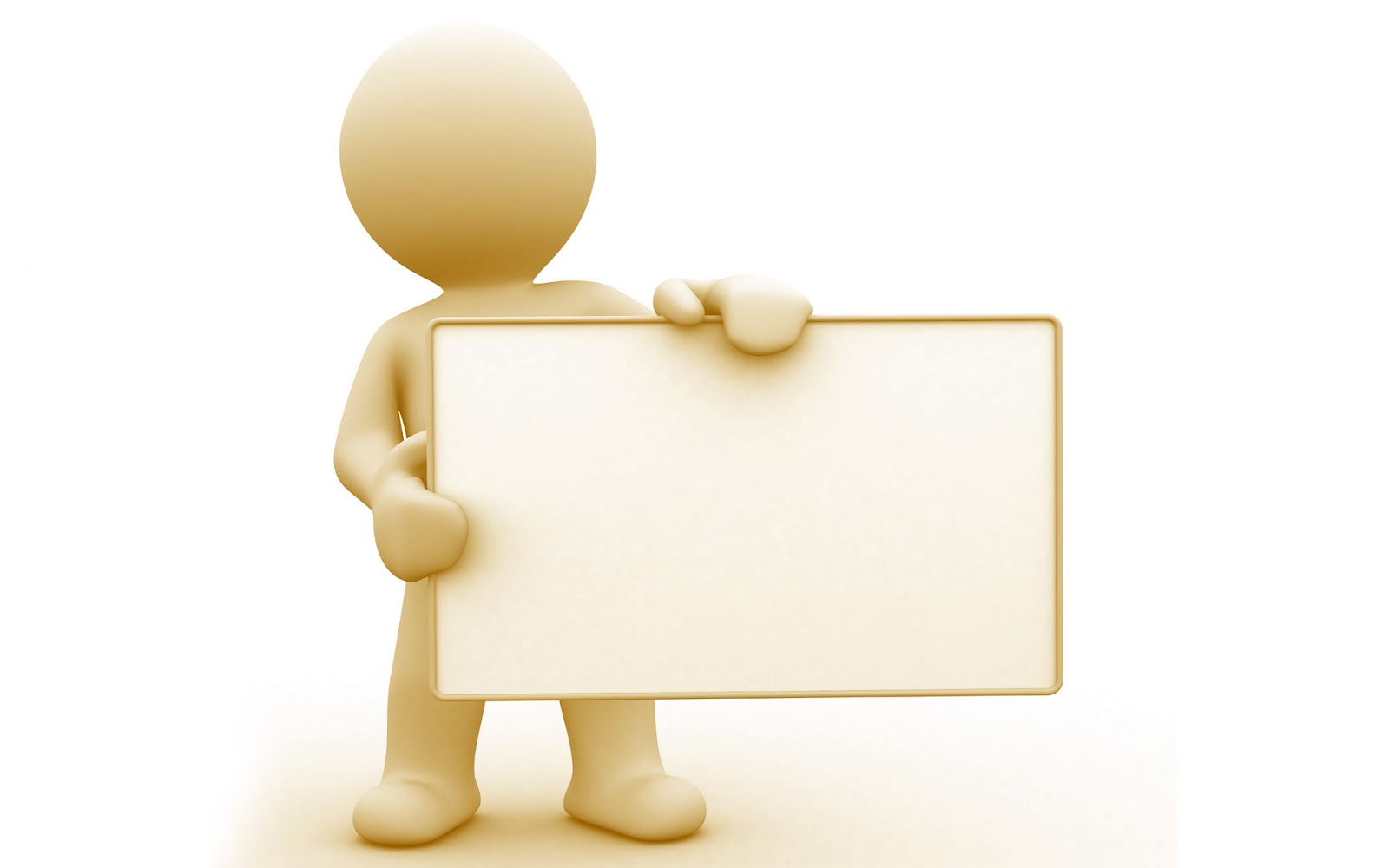 مادة / المدخل الى علم الاجتماع
د / مصطفى كمال
المحاضرة الثانية
الفصل الرابع التنشئة الاجتماعية
اولا ماهية التنشئة الاجتماعية:
قد تناول عملة التنشئة عدد كبير من الباحثين وعلماء الاجتماع ، ومن ثـم تعـددت تعريفات التنشئة الاجتماعية ، وفيما يلى سنعرض جانب من هذه التعريفات: 
 - يـرى " عبـد الهـادى الجـوهرى " أن التنشـئة الاجتماعيـة هـى عبـارة عـن عمليـة التثبيـت التـى تستمر طوال الحياة كلهـا ، حيـث يـتعلم الفـرد القـيم والرمـوز الرئيسـية للأنسـاق الاجتماعيـة التى يشارك فيها ، والتعبير عن هذه القـيم فـى معـايير تتمثـل فـى الأدوار التـى يؤديهـا هـؤلاء الآخرون . 
ويـرى " محمـد شـفيق " أن التنشـئة الاجتماعيـة هـى عبـار ة عـن تفاعـل اجتمـاعى فـى شـكل 
قواعد للتربية والتعليم يتلقاها الفرد فى مختلف مراحل عمره منذ الطفولة وحتى الشـيخوخة 
من خـلال علاقتـه بالجماعـات الأوليـة ( الأسـرة – المدرسـة – الجيـرة – الرفـاق ... الـخ ) 
وتعاونـه ، تلـك القواعـد والخبـرات اليوميـة التـى يتلقاهـا فـى تحقيـق التوافـق الاجتمـاعى مـع 
البنـــاء الثقـــافى المحـــيط بـــه مـــن خـــلال اكتســـاب المعـــايير الاجتماعيـــة ، وتشـــرب القـــيم 
والاتجاهات السائدة حوله .
ومما سبق يتضح أن عملية التنشئة من أولى العمليات الاجتماعية التى تؤثر فى الفرد بل يمكن القول بأنها حجر الزاوية الذى ترتكز عليه مقومات الشخصية حيث يرجع للبيئة الاجتماعية للفرد الأثر الأول فى تنشئته وتوجيهه والإشراف على سلوكه . 
ولكى تتم عملية التنشـئة الاجتماعيـة فـإن هنـاك شـروطا – أشـارت إليهـا سـناء الخـولى 
– يتلخص الشـرط الأول منهـا فـى أن الطفـل حـديث الـولاد ة يدخل مجتمعا موجـود بالفعـل لـه 
قواعده ومعاييره وقيمه واتجاهاته وبه بناءات اجتماعية عديدة منتظمة ومنظمة ، والشرط الثانى 
يتمثــل فــى الميــراث البيولــوجى الــذى يســمح لعمليــات الــتعلم بالحــدوث ، ذلــك أن العقــل 
والجهاز الهضمى وغيرها ، كلها متطلبات أساسية وضرورية مـن أجـل التنشـئة ، ويتمثـل الشـرط 
الثالـث للتنشـئة الاجتماعيـة فيمـا يسـمى بالطبيعـة الإنسـانية وهـى هنـا تشـير إلـى عوامـل معينـة 
وعالمية بين البشر ، أى أنها تميز البشر فى حالة مقارنتهم بغيرهم من الحيوانات الأخرى .
ثانيا: أهداف التنشئة الاجتماعية
تهدف التنشئة الاجتماعية إلى عدد من الأهداف نذكر منها ما يلى : 
١ - تهـدف التنشـئة الاجتماعيـة إلـى إكسـاب الأفـراد الخبـرات والمهـارات والمعـارف التـى 
تسمح لهم بالمشاركة كأعضاء وفاعلين فى محيطهم الاجتماعى . 
٢ - كمـا تهـدف إلـى تحويـل الفـرد مـن الاعتمـاد علـى غيـره وهدفـه الأساسـى إشـباع حاجاتـه 
الأولية ، إلى فرد ناضج يتحمل المسئولية الاجتماعية و يدركها ويلتزم بـالقيم والمعـايير 
الاجتماعية السائدة، فيضـبط انفعالاتـه ويـتحكم فـى إشـباع حاجاتـه ، وينشـئ علاقـات 
اجتماعية سليمة مع غيره . 
٣ - وتهـدف التنشـئة الاجتماعيـة إلـى دعـم المعـايير المرتبطـة بالسـلوك وتعمـل علـى تثبيـت 
بعـض القـيم والمعتقـدات التـى تعمـل علـى تنميـة السـلوك المناسـب للفـرد منـذ طفولتـه 
والأدوار المنوطة به فى مختلف مراحل حياته .
ثالثا: وسائط التنشئة الاجتماعية
تتعــدد وســائط التنشــئة الاجتماعيــة ، ويمكــن القــول أن منهــا مــا يتخــذ مــن التنشــئة الاجتماعية هدفا فـى حـد ذاتهـا وهـى نـوعين الأولـى وهـى التنشـئة التلقائيـة وهـى التـى ترسـم وتحـدد ملامـح شخصـية الفـرد وتتمثـل هـذه الوسـيطة فـى الأسـرة، والثانيـة تهـدف إلـى التنشـئة المقصــودة وتتمثــل فــى مختلــف عمليــات الــتعلم وأســاليبها التربويــة وفــق منــاهج وموضــوعات محـددة وتـتم مـن خـلال المدرسـة . إلـى جانـب العديـد مـن الوسـائط الأخـرى التـى تسـهم فـى إكساب الفرد مختلف أنماط السلوك الاجتماعى مثل جماعة الأصدقاء ، ووسائل الإعلام ... الخ . 
وسنوضح ذلك بإيجاز فيما يلي:
تعــد الأســرة أول وأهــم وســائط التنشــئة لمــا يتــاح لهــا مــن فرصــة فــى عمليــة التنشــئة غيــر المقصودة التي يتلقاها الطفل فيها قياسا بمؤسسات ووسـائط التنشـئة الاجتماعيـة الأخـرى كونها الوسيطة الأولى والبنية التى تتلقى الطفل منذ ولادته . 
الاسرة كمصـطلح اجتمـاعى تشـير إلـى معيشـة رجـل وامـرأة أو أكثـر معا على اساس الدخول في علاقــات جنســية يقرهــا المجتمــع ومــا يترتــب علــى ذلــك مــن حقــوق وواجبــات ، كرعايــة الأطفال وتربيتهم . 
وعليه تعد الأسرة من المؤسسات غير الرسمية التى تقوم بعملية التنشئة غير المقصودة – تربية الأبناء – من خلال وظيفتها أو وظائفها المنوطة بها . كما أن لها – الأسرة  – مسئولية كبرى ودور هام فى تقرير النماذج السلوكية التى يبدو عليها الطفل فى كبره ، فلا شك أن شخصية الفرد وفكرته عن هذا العالم وما ينتشر به من تقاليد وعادات ومعايير للسلوك ، إنما هى نتاج لما يتلقاه الطفل فى أسرته منذ ميلاده ، فالأسرة هى المدرسة الاجتماعية الأولى للطفل ثقافة وعادات وتقاليد المجتمع ، ومنها فكره الصواب والخطأ ، كما يسلم بما عليه من واجبات وما له من حقوق .
وأول ما يتعلمـه الطفـل فـى عمليـة التنشـئة داخـل الأسـرة هـو اللغـة وبعـض المفهومـات 
التـى يتعلمهـا مـن المحيطـين بـه ، إلـى جانـب بعـض أنمـاط السـلوك التـى تتـيح لـه الـدخول فـى علاقات تفاعل مع أعضاء الأسرة . وعليه يمكن القول بأن عملية التنشئة الاجتماعية فى إطار الأسرة وإن كانت تتم وفـق أوضاعها – الأسرة – المختلفة ، إلا أن المجتمع يتـدخل لرسـم إطـار عـام للتنشـئة الاجتماعيـة التـى يراهـا محققـة لفلسـفته الاجتماعيـة . ويتـأتى ذلـك مـن خـلال الوسـائط المتعـددة للتنشـئة الاجتماعية إلى جانب الأسرة.
إذا كانـت الأسـرة –كمـا يـرى محمـد شـفيق – هـى المدرسـة الاجتماعيـة الأولـى فـى 
التنشــئة الاجتماعيــة ، فــإن دور المدرســة لا يقــل شــأنا عن دور الأســرة فــى إكســاب الأفــراد العديد من الخبرات والمهارات ، وإن كانت عملية التنشئة الاجتماعية فى الأسـرة تقـوم بطريقـة تلقائيـة ، إلا أنهـا فـى المدرسـة تعـد نمـط مـن أنمـاط التنشـئة المقصـودة بفـرض تعليم الابناء واكسابهم الخبرات وفق مناهج دراسية محددة في مختلف فروع المعرفة.
بمعنــى أن المدرســة هــى البيئــة الثانيــة للطفــل التــى تقــوم بعمليــة التنشــئة الاجتماعيــة 
بطريقـة رسـمية حيـث تقـرر سـلوكه واتجاهاتـه وعلاقتـه بـالمجتمع ككـل مـن خـلال مـا يتلقـاه مـن 
صــنوف ومختلــف ألــوان المعرفــة . حيــث تعمــل – المدرســة – علــى إعــداد الــنشء وتنميــة 
شخصـياتهم الاجتماعيـة ، والقـدرة علـى التفكيـر العلمـى المـنظم والابتكـار وتحمـل المسـئولية والإنجاز والمشاركة ، والإسهام فى عمليات التنمية الاقتصادية والاجتماعية وحفظ التراث .
وإلى جانب كل من الأسرة والمدرسة ، فإن جماعة الرفاق وهى الجماعـة التـى تتكـون من أصدقاء الطفل الذين يتقاربون فى أعمار هم وميولهم وهواياتهم ، سواء كانت هـذه الجماعـة تتكـون مـن عـدد كبيـر أو صـغير إلا أنهـم – الأطفـال داخـل هـذه الجماعـة – تـربطهم علاقـات تؤكد انهم يفكرون سويا. وتأخذ هذه الجماعة أشكال ومسميات مختلفة منها جماعة اللعـب ، والشلة ، والجيرة ، وزملاء المدرسة وغيرها . 
وتـأتى خطـورة جماعـة الرفـاق فـى أنهـا تسـهم فـى تعلـم الأبنـاء أو الأطفـال العديـد مـن الخبرات حـول بعـض المواقـف الاجتماعيـة التـى لـم يـتح لهـا تعلمهـا مـن خـلال كـل مـن الأسـرة 
والمدرسة ، سواء كانت هذه الخبرات تتعلق بالسـلوك أو الأخـلاق أو الجـنس . ربمـا للعـادات 
أو التقاليـد أو مراعـاة السـن وغيـر ذلـك ، إلا أنهـم يمكـنهم التعـرف علـى مثـل هـذه الأمـور مـن 
خلال جماعات الرفاق .
وترجع جماعة الرفاق بفعل عـاملين هـامين وهمـا عـال الطـرد ، وعامـل الجـذب ويبـرز  العامل الأول – الطرد –كنتيجة لأسباب تتعلق بالأسرة أو المدرسة فتجعل منها مجالا للطرد والعامل الثانى – الجذب – يتمثل فى وجود جماعة يلجأ إليها الطفل يجد لنفسه فيها دورا . 
وتلعب وسائل الإعلام على اختلاف أشكالها دورا هاما في عملية التنشئة الاجتماعية للأبنـاء ، سـواء كانـت فـى أجهزتهـا المسـموعة أو المسـموعة المرئيـة كـالتليفزيون ، أو شـرائط السـينما وغيرهـا مـن الوسـائط الإعلاميـة التـى انتشـرت فـى أواخـر القـرن الماضـى كنتيجـة لتطـور وسـائل الاتصـال الأمـر الـذى سـاهم فـى تـوفير كمـا هائلا من الكعلومات مما جعلها – وسـائل 
الإعلام كوسيط من وسـائط التنشـئة – ذات تـأثير كبيـر لـيس علـى الصـغار فحسـب وإنمـا علـى 
كل مـن الصـغار والكبـار علـى حـد سـواء حيـث تقـو م- فـى أغلـب الأحـايين – بوظيفـة التنشـئة 
الاجتماعية سواء كان بطريق مباشر أو غير مباشر .
رابعا: أساليب التنشئة الاجتماعية
اولا: اساليب سوية: وتشمل
١- الاسلوب الديمقراطي: 
تميـز هـذا الشـكل مـن أسـاليب التنشـئة الاجتماعيـة بأنـه يقـوم علـى احتـرام شخصـية 
الطفـل والعمـل علـى تنميتهـا وتـوفير كافـة المعلومـات التـى يريـدها ، وتعويـده علـى أخـذ قراراتـه 
بنفسـه – بطبيعـة الحـال – بعـد توضـيح كافـة الاحتمـالات لـه والنتـائج التـى تترتـب علـى هـذا 
القــرار ، وذلــك يحقــق للطفــل حريــة تزايــده واختبــارات أوســع ومعلومــات أوفــر ويفيــد هــذا 
الأسـلوب – الأسـلوب الـديمقراطى – مـن أفضـل الأسـاليب مـن حيـث العلاقـة بـين القـائمين 
بعملية التنشئة – الوالدين – وبين الأبناء .
٢- أسلوب التقبل: 
ويعتمـد هـذا الأسـلوب علـى دفء المعاملـة ، ومشـاركة الطفـل والتعبيـر الظـاهر – مـن 
قبل الوالدين – عن حبـه وتقـدير رأيـه والتجـاوب معـه والتقـارب منـه مـن خـلال حسـن الحـديث إليــه ، والفخــر المعتــدل بتصــرفاته ، بالإضــافة إلــى رعايتــه ، واســتخدام لغــة الحــوار والشــرح لإقناعه – بمعنى توضيح الأمور لـه – والبعـد عـن الاسـتياء منـه ، أو الغضـب مـن تصـرفاته ، أو الضـيق بأفعالـه ، أو إشـعاره بعـدم الرغبـة فيـه والميـل إلـى إنقـاده وبخـس قدراتـه وعـدم التمتـع بصحبته والنفور من وجوده .
٣- أسلوب الاعتزاز والتقدير:
يروى " أحمد عزت راجح " أن أسلوب الاعتزاز والتقدير يتمثل فى الثناء على الطفل، وإظهار أفعاله الحسنة ، بأنهـا محـل إعجـاب وتقـدير، مـع البعـد عـن خداعـه، أو الاسـتخفاف 
بتصرفاته وأفعاله وقدراته وانفعالاته ، وأيضا انجازاته ويتضمن الاعتزاز بالطفـل وتقـديره معرفـة ما يلى : 
 - معرفة الدوافع والحاجات الأساسية للطفل وما يترتب على إحباطها . 
 - معرفة طريقة تفكيره ونظرته الخاصة للأسرة والعالم المحيط به .
 - معرفة ما تنطوى عليه مرحلة الطفولة من أهمية وخطورة فى حياة الطفل.
ثانيا: الاساليب الغير سوية
١- أسلوب الثواب والعقاب:
تشير كلمة العقاب إلى تلك الوسائل التى تستخدم لجعل الفرد يسلك سـلوكا معينا او سلوكا مرغــوب فيــه مــن قبــل الوالــدين أو الجماعــة الاجتماعيــة التــى يعــيش فيهــا الفــرد ، 
والثواب هو الجزاء أو المكافأة فى حالة القيام بفعل يرضى عنه الكبار ، ويأخذ كل من الثواب والعقاب شكلا ماديا او شكلا معنويا .
٢- اسلوب الحرمان: 
ويتمثل ذلك الأسلوب فى حرمان الصغير من عطـف ورعايـة الوالـدين ، والحرمـان مـن 
ً إشباع حاجاته الأساسية ، وإذا كان الحرمان من هذه الاحتياجات اسلوبا للتنشئة الاجتماعية ، 
فـإن الفقـر يسـهم بمـا لا يـدعو للشـك فـى حرمـان الأطفـال مـن وسـائل التسـلية وتظهـر خطـورة 
الحرمــان كأســلوب فــى تنشــئة الصــغار بــأن ذلــك يــدفعهم إلــى الخــروج إلــى الشــوارع والأزقــة والميـادين والاخـتلاط بصـنوف مختلفـة مـن الرفـاق مـنهم المنحـرفين الـذين يزينـون لهـم الشـر والرذيلة ، فضلاً – مـن وقـع علـيهم الحرمـان – مـن عما يثار فـى نفـوس قلـة مـن هـؤلاء الأفـراد حقـد وغيـره تجـاه الأغنيـاء وأبنـائهم مـن المتمتعـين برغـد العـيش ، وقـد يتبـع ذلـك نقمـة علـى القوانين والنظام والمجتمع .
٣- اسلوب التدليل:
ويتمثـل أسـلوب التـدليل فـى الخـوف علـى الطفـل بطريقـة مبـالغ فيهـا والمحافظـة عليـه 
لــيس فــى حــالات فحســب ولكــن فــى أوقــات التغذيــة والنظافــة واللعــب ، وممارســة المهــام المكلف بها . 
ويمكـن القـول بـأن أسـلوب التـدليل هــو التراخـى والتهـاون فـى معاملـة الطفـل وعــدم 
توجيهه لتحمل المسئوليات التى تتناسب ومرحلته العمرية ، مع إتاحة إشباع حاجاته فى الوقت الذي يريد. ومع التدليل يشعر الطفل بالغرور ، والإصابة أيضا بالاحباط لاتفه الاسباب .
٤- اسلوب الاهمال: 
إن الإهمال كأسلوب قد يكـون حالـة لا شـعورية مـن الوالـدين لمـا مـروا بـه مـن تجـارب قاسية في حياتهم او في فترة طفولتهم مثلاً – أو لما تعرضوا له من إهمال فـى تنشـئتهم ، فقـد 
يـدفع ذلـك بالآبـاء أن يؤهلـوا أطفـالهم لمواجهـة قسـوة الحيـاة التـى تنتظـرهم ، اعتقـادا منهم
بضرورة تنمية أنماط خاصة من السلوك والاتجاهات عند الطفل لكى تتلاءم مع ظـروف الحيـاة التى تتصف بالحرمان والقسوة .
اسئلة تطبيقية
١- اذكر اهم وسائط التنشئة الاجتماعية ؟
٢- تناول بالشرح الاساليب السوية والغير سوية للتنشئة الاجتماعية ؟
٣- تكلم عن اهداف التنشئة الاجتماعية ؟